Indexing FASTA and PEFF files
Luis Mendoza
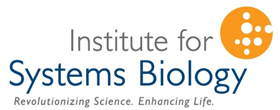 What is PEFF?
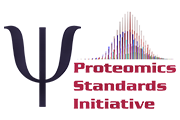 PEFF = PSI Extended Fasta Format
“…unified format for protein … sequence databases to be used by sequence search engines and other associated tools…”
“This format enables consistent extraction, display and processing of information such as … post-translational modifications, mutations and other processing events.”
Plain text, largely FASTA-like for backwards compatibility
2
What does PEFF look like?
Unique ID
Description / More Info
>sp|Q5EE01|CENPW_HUMAN Centromere protein W OS=Homo sapiens GN=CENPW PE=1 SV=1
MALSTIVSQRKQIKRKAPRGFLKRVFKRKKPQLRLEKSGDLLVH
LNCLLFVHRLAEESRTNACASKCRVINKEHVLAAAKVILKKSRG
>sp|Q53EZ4|CEP55_HUMAN ...
...
Sequence
Standard FASTA
Unique ID
“\” Keywords
>nxp:NX_Q5EE01-1 \DbUniqueId=NX_Q5EE01-1 \PName=Centromere protein W isoform Iso 1 \GName=CENPW \NcbiTaxId=9606 \TaxName=Homo Sapiens \Length=88 \SV=61 \EV=265 \PE=1 \VariantSimple=(4|L)(6|M)(6|V)(8|P)(8|F)(11|R)(19|H)(19|C)(20|D)(24|Q) (28|L)(28|P)(31|R)(32|*)(40|N)(41|F)(45|V)(47|F)(52|R)(53|*)(53|Q)(57|D)(59|G) (63|F)(64|V)(12|H)(26|C)(62|T)(63|S)(74|R)(78|T)(80|M)(86|I)(86|G) \Processed=(1|88|mature protein)
MALSTIVSQRKQIKRKAPRGFLKRVFKRKKPQLRLEKSGDLLVH
LNCLLFVHRLAEESRTNACASKCRVINKEHVLAAAKVILKKSRG
>nxp:NX_Q5EE01-1 \DbUniqueId=NX_Q5EE01-1 ...
...
>nxp:NX_Q5EE01-1 \DbUniqueId=NX_Q5EE01-1 \PName=Centromere protein W isoform Iso 1 \GName=CENPW \NcbiTaxId=9606 \TaxName=Homo Sapiens \Length=88 \SV=61 \EV=265 \PE=1 \VariantSimple=(4|L)(6|M)(6|V)(8|P)(8|F)(11|R)(19|H)(19|C)(20|D)(24|Q) (28|L)(28|P)(31|R)(32|*)(40|N)(41|F)(45|V)(47|F)(52|R)(53|*)(53|Q)(57|D)(59|G) (63|F)(64|V)(12|H)(26|C)(62|T)(63|S)(74|R)(78|T)(80|M)(86|I)(86|G) \Processed=(1|88|mature protein)
MALSTIVSQRKQIKRKAPRGFLKRVFKRKKPQLRLEKSGDLLVH
LNCLLFVHRLAEESRTNACASKCRVINKEHVLAAAKVILKKSRG
>nxp:NX_Q5EE01-1 \DbUniqueId=NX_Q5EE01-1 ...
...
Sequence
PEFF
3
PEFF Keywords
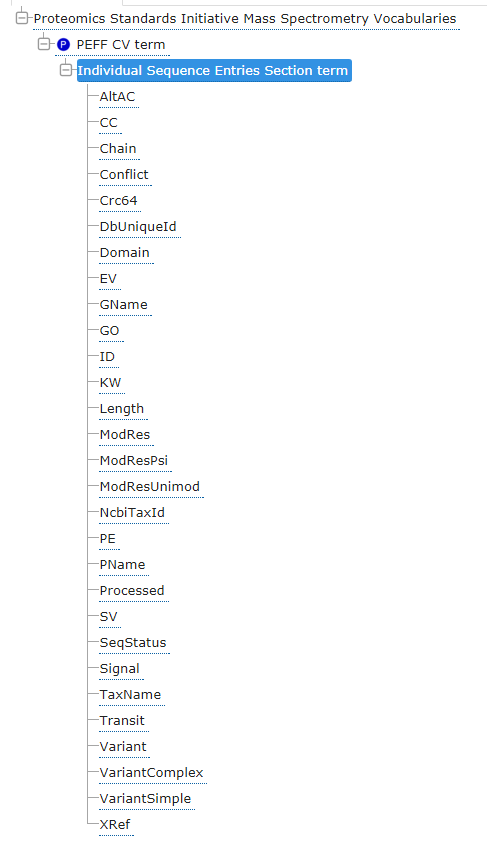 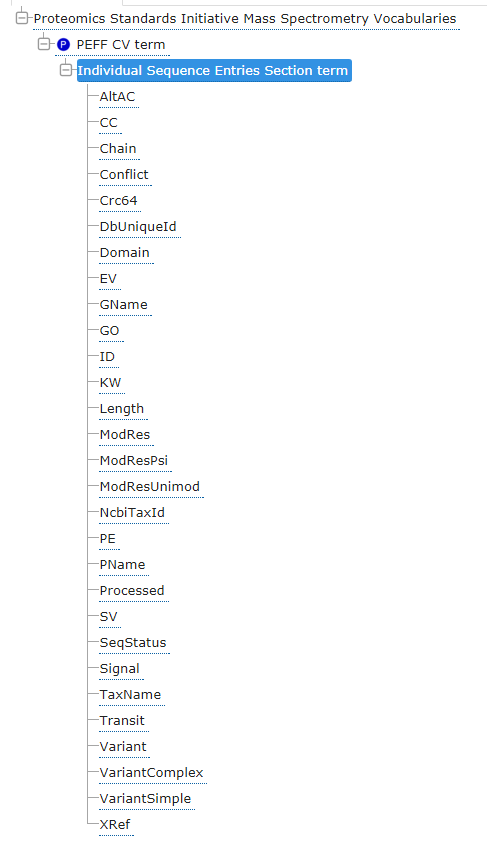 Single amino acid substitutions
Insertions
Deletions
Amino acid mass modifications
4
PEFF Status
10 years in the making…
“The specification is nearly complete and almost ready to enter the PSI Document Process for formal review.”
Can export from neXtProt
Or generate your own!
Format validator at PeptideAtlas
Search with COMET
http://www.psidev.info/peff
5
Mapping Sequences to PEFF
Traditional method (RefreshParser) is not suited for this problem

Also need a tool that can:
determine if a peptide sequence is uniquely mapping to a protein (proteotypic)
 do “fuzzy” mapping, where a portion of the peptide sequence is unknown

New tools to index databases and map peptides
In development…
6
Indexing Basics :: FASTA
>sp|P31946|1433B_HUMAN 14-3-3 protein beta/alpha OS=Homo sapiens GN=YWHAB PE=1 SV=3
MTMDKSELVQKAKLAEQAERYDDMAAAMKAVTEQGHELSNEERNLLSVAYKNVVGARRSSWRVISSIEQKTERNEKKQQMGKEYREKIEAELQDICNDVLELLDKYLIPNATQPESKVFYLKMKGDYFRYLSEVASGDNKQTTVSNSQQAYQEAFEISKKEMQPTHPIRLGLALNFSVFYYEILNSPEKACSLAKTAFDEAIAELDTLNEESYKDSTLIMQLLRDNLTLWTSENQGDEGDAGEGEN
...
Pick segment size  (s=5)
For each protein:
Generate accession alias:    1::sp|P31946|1433B_HUMAN
Record position of each s-length segment:
MTMDK:1,1
TMDKS:1,2
MDKSE:1,3
DKSEL:1,4
Repeat…
7
PEFF Extensions
>nxp:NX_Q5EE01-2 \DbUniqueId=NX_Q5EE01-2 \PName=Centromere protein W isoform Iso 2 \GName=CENPW \NcbiTaxId=9606 \TaxName=Homo Sapiens \Length=103 \SV=26 \EV=265 \PE=1 \VariantSimple=(4|L)(6|M)(6|V)(8|P)(8|F)(11|R)(19|H)(19|C)(20|D)(24|Q) (28|L)(28|P)(31|R)(32|*)(40|N)(41|F)(47|S)(49|W)(49|L)(55|M)(56|E)(60|V)(62|F) (67|R)(68|*)(68|Q)(72|D)(74|G)(78|F)(79|V)(12|H)(26|C)(77|T)(78|S)(89|R)(93|T) (95|M)(101|I)(101|G) \Processed=(1|103|mature protein)
MALSTIVSQRKQIKRKAPRGFLKRVFKRKKPQLRLEKSGDLLVRFHPFSGWE
WGTGEVHLNCLLFVHRLAEESRTNACASKCRVINKEHVLAAAKVILKKSRG
Generate all possible combinations, e.g. position 4:
\VariantSimple=(4|L)(6|M)(6|V)(8|P)(8|F)(11|R)...

                M A L S T I V S Q R K Q . . .
                      L   M   P     R
                          V   F
8
Segment Index Examples
...
MTMDF:39998,110:16987,256:9989,409:8055,409:14974,409:9966,32

MTMDG:21245,214:13297,551:6850,771:6946,765:8252,691:8222,691:6761,771:7289,742:
15577,216:19017,216:35319,128:23400,175:423,2611:301,247:322,247:3444,574:
3912,512:3971,574:4221,574:3967,574:30954,1:34487,1

MTMDH:27409,118:27587,122:39998,110:1665,1345:11991,577:12010,577:13725,524:
21476,137

MTMDK:7427,745:6034,827:6281,811:6489,797:7277,758:4127,191:5082,114:3545,419:
4188,338:22806,160:25961,160:25696,160:25125,121:28722,121:28431,121:31188,28:
34399,28:34078,28:19330,250:3857,177:15577,216:19017,216:35319,128:23400,175:
423,2611:32146,1:16085,424:25829,66:8696,23:13,1180:270,2935:288,2935:279,2896:
299,2935:24862,125

MTMDL:12635,443:31377,61:31820,61:37694,52:37694,113:40576,1:40576,62:36955,52:
36955,113:10307,481:29218,272:30942,243:4939,562:14147,184:355,2484:330,2484:
4315,630:5236,562:8580,183:9242,183:14962,341:20665,223:8448,12:818,1774:
1168,1774:844,1755:768,1774:9015,688:19571,269:24963,269:21512,335:21868,329:
21822,330:21489,336:6624,340:12762,340:21476,137:28584,273
...
9
New Indexing Tool :: indexPEFF
--------------------------------------------------------------------------
Program:    ./indexPEFF.pl
Purpose:    Generates protein sequence index file by use of segments, for
            use in mapping observed peptide sequences to all proteins.
            Works with any protein file in FASTA format, including PEFF.
Usage:      ./indexPEFF.pl [options] <fasta_file>
Generates:  <fasta_file>.pep.idx
Options:
            -s <length>  segment size, in number of aminoacids [default=5]
            -V           do not use PEFF variants [default:use them]
            -f           force overwriting of index file, if exists
            -I           do NOT convert I->L
            -A           do not generate all possible keys in index
                         (not recommended for large files)
For Developers:
            -D           print debug information
--------------------------------------------------------------------------
10
Output Index File
Structure:

Header

Segments Offset (meta-index)

Protein Aliases

Segment Index
11
Index File :: Header
Header
Segment offset (meta-index)
Protein Aliases
Segment Index
General information
Segment size
Variants and subs used
# Index generated by ./indexPEFF.pl
# Date=Fri Jan 12 19:50:51 2018
# OriginalFile=nextprot_all_updatedTo1.0h.peff
# AASub=I->L
# KeyLength=5
# PEFFVariants=VariantSimple
# NumProteins=42164
# NumSegments=2459702
# BeginSegmentOffsets
AA::0000965328
...
12
Index File :: Segments Offset
Header
Segment offset (meta-index)
Protein Aliases
Segment Index
In-file byte offsets to landmark positions
Enables faster retrieval of segment entries
Especially beneficial for single-peptide lookups
# BeginSegmentOffsets
AA::0000965328
AC::0009652271
AD::0012957829
AE::0017719328
...
YV::1837716365
YW::1841061692
YY::1841991570
# BeginProteins
39793::nxp:NX_A0A075B6H9-1
...
13
Index File :: Aliases
Header
Segment offset (meta-index)
Protein Aliases
Segment Index
Alias is equal to length-based rank
Longer proteins generate more segments
Saves space, memory
# BeginProteins
39793::nxp:NX_A0A075B6H9-1
39680::nxp:NX_A0A075B6I0-1
39742::nxp:NX_A0A075B6I1-1
39920::nxp:NX_A0A075B6I4-1
40029::nxp:NX_A0A075B6I9-1
...
32311::nxp:NX_W5XKT8-2
34284::nxp:NX_W5XKT8-3
# BeginIndex
AAAAA: ...
...
14
Index File :: The Index!
Header
Segment offset (meta-index)
Protein Aliases
Segment Index
Alphabetical!
Full keys (even when empty) enable faster lookup
AAAAA:...
...
MTMWS:19928,120:19928,182:12016,1:13295,1:33371,69
MTMWT:18258,3
MTMWV:4261,517:11966,55:24847,187:16415,178:16645,178:4873,178:1845,894:37535,106:33301,175:13785,417:18836,23:18427,23:16522,23:33533,92:34564,92
MTMWW:
MTMWY:442,1828:447,1820
MTMYA:38090,31:36746,31:12457,422:26036,142:21738,164:21967,160:25335,276:26650,255:28748,227
...
YYYYY:...
15
Considerations and Limitations
Must pre-generate index before mapping peptide sequences
Can be time-consuming (several minutes / file)
Can take up significant system memory
Must create one per database/FASTA file and options
Variants / no variants
Include decoys!
I/L cannot be changed once index built
Might consider lookup option via more than one index…

Skips B, J, O, U, X, Z  (and any other non-AA chars…)
Variant position(s) not included – yet.
Only capturing VariantSimple.  Others pending…?
Is it overkill to include all possible variants in each segment?
16
Indexing :: Performance (updated)
17
Sequence Mapping Using Segment Indices
GARRYLIKEKEYLIME


YLLME
LKEKE
ARRYL
GARRY
      GARRYLLKEKEYLLME
Read segment size (s=5) and AA subs (IL) from index

Split peptide into segments; start from the end, and include beginning

Extract segment entries from index

Match based on protein and position (use appropriate shift!)

Look up protein(s) from alias list  (22806::nxp:NX_P04637-1)
18
Potential Sequence Mis-mapping
GARRYAWAY


YAWAY
GARRY
      GARRYAWAY
*
* pepx returns a potential match in this case; an extra step is needed to verify reported matches against protein entry in database.
19
New Peptide Mapping Tool :: mapPeptides
----------------------------------------------------------------------------------
Program:    ./mapPeptides.pl
Purpose:    Maps peptide sequences to all proteins using indexed segments.
            Specify either a single <peptide> (use X for wildcard), a list of
             peptides (one per line) contained in <file>, or a <pepxml_file>.
Usage:      ./mapPeptides.pl [options] <fasta_file> <peptide>|<file>|<pepxml_file>
Requires:   File <fasta_file>.pep.idx  (unless using -i option)
Options:
            -U        omit UNMAPPED sequences from report
            -u        convert input sequences to uppercase
            -o <fmt>  output format, one of: text, tsv, pepx [default:tsv]
            -f <num>  fuzzy sequence mapping, with <num> unknown aminoacids[max:3]
                       note: for <num>=3, only consecutive AAs are considered
            -m <tol>  only consider "fuzzy" peptides of mass within +/- <tol> of
                       original peptide
            -t <num>  number of threads to use for faster processing [default:1]
            -i        input file is index file, not source fasta
For Developers:
            -z        print performance metrics
            -D        print debug information
----------------------------------------------------------------------------------
20
mapPeptides :: Features
Reads pertinent info from index to build segments, AA-subs, protein aliases, and byte offsets

Can use any index other than default (-i option)

In batch mode, all peptide segments are computed first, before index lookup
Saves time, as some/many might be shared
Requires only a single pass through index file

Can read from command-line, peptide list file, or pepXML

Wildcard and fuzzy matching, including mass tolerance
21
mapPeptides :: Wildcards
Use “X” to designate a wildcard (single peptide mode only)

Peptide is expanded into all possible combinations, and then mapped
LETTERX		LETTERA	LETTERN
			LETTERC	LETTERP
			LETTERD	LETTERQ
			LETTERE	LETTERR
			LETTERF	LETTERS
			LETTERG	LETTERT
			LETTERH	LETTERV
			LETTERK	LETTERW
			LETTERL	LETTERY
			LETTERM
22
mapPeptides :: Fuzzy Matching
Find wildcards in f unspecified positions
As before, peptide is expanded into all possible combinations, and then mapped
Can specify up to f=3, but in this case all are consecutive
Otherwise suffer combinatorial wrath!
Helpful for finding mis-mapping due to transposed AAs
f=1  	        f=2               f=3  .
ALIGNED 	XLIGNED	XXIGNED	AXXGNED	XXXGNED
		AXIGNED	XLXGNED	AXIXNED	AXXXNED
		ALXGNED	XLIXNED	AXIGXED	ALXXXED
		ALIXNED	XLIGXED	AXIGNXD	ALIXXXD
		ALIGXED	XLIGNXD	AXIGNEX	ALIGXXX
		ALIGNXD	XLIGNEX
		ALIGNEX			etc…
23
mapPeptides :: Mass Constraints
Fuzzy/wildcard matching can return MANY results
Option to map only to isobaric sequences, within specified tolerance (-m option)
In the works: also consider common PTMs
24
* ATL == SVV , TAL
mapPeptides :: Mass Constraints (2)
Fuzzy/wildcard matching can return MANY results
Option to map only to isobaric sequences, within specified tolerance (-m option)
In the works: also consider common PTMs
25
* No new protein families
Work in Progress…
PepXML output

NTT/NMC

Mark position and number of variants in each segment

AA insertions / deletions

Integrate basic mods (+ user-specified?)

Front-end on TPP
PeptideAtlas?

Publish...
26